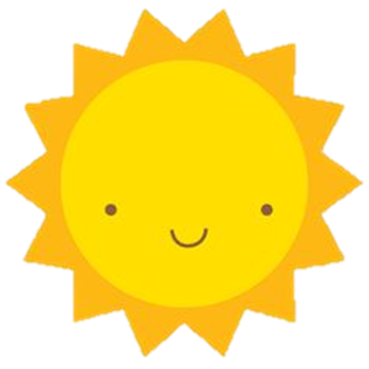 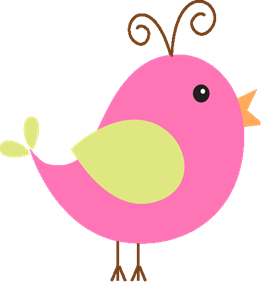 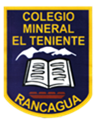 La  Primavera
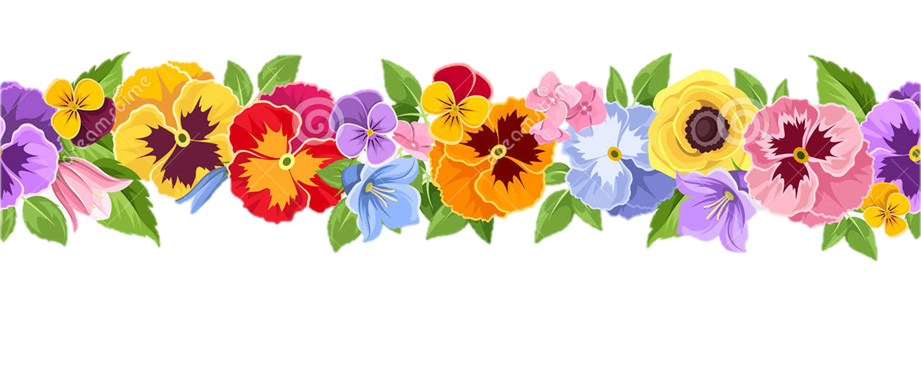 HOY PINTAREMOS LA PRIMAVERA CON TEMPERA Y RECORDAREMOS LOS COLORES PRIMARIOS Y
SECUNDARIOS.
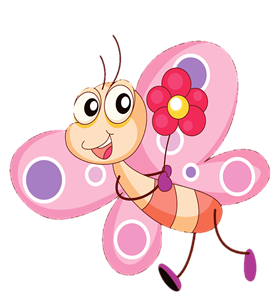 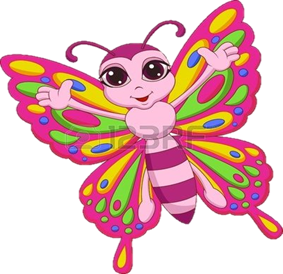 Recordemos cómo debemos ocupar los materiales para pintar una 
Linda composición primaveral.
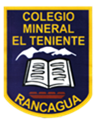 Primero, debes reunir los materiales; 1 hoja de block, pinceles, 1 vasito para el agua, 1 trozo de toalla nova para limpiar y secar tus pinceles, tempera, y 1 mesclador.
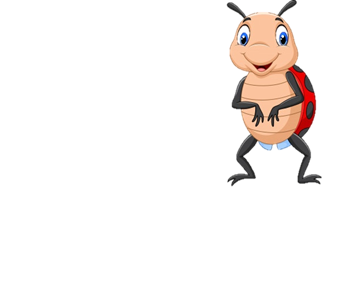 Segundo, Prepara el espacio, donde harás tu trabajo.
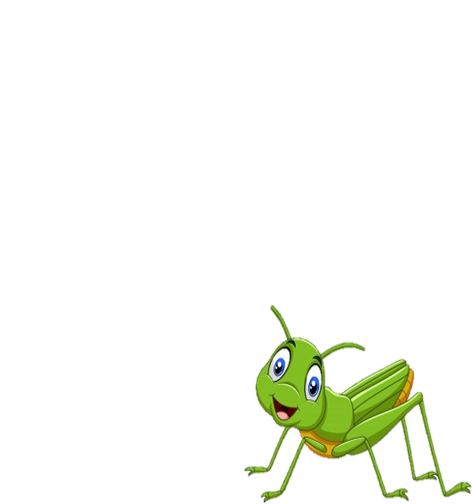 Tercero, escucha atentamente las indicaciones de la profesora. Para comenzar a pintar tu composición.
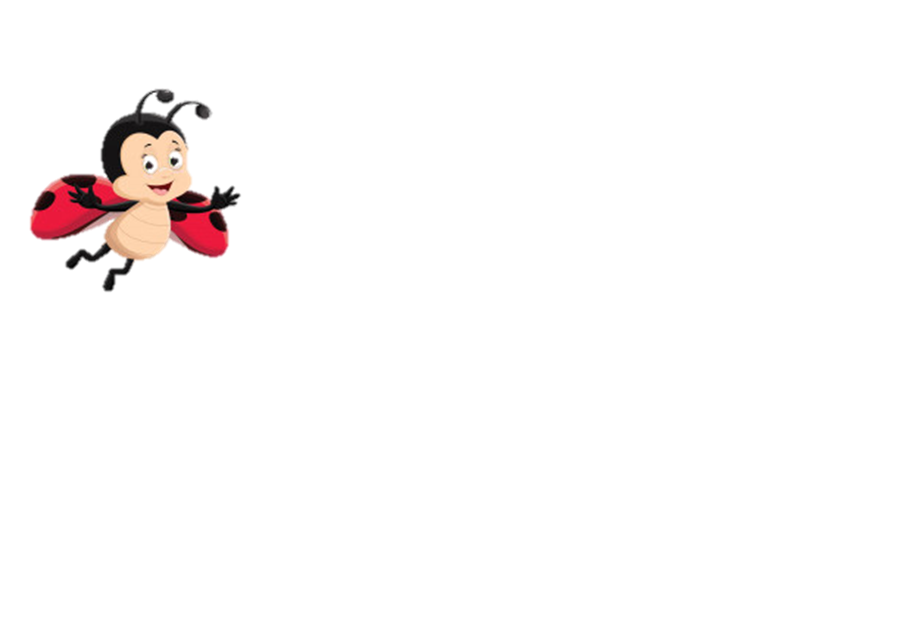 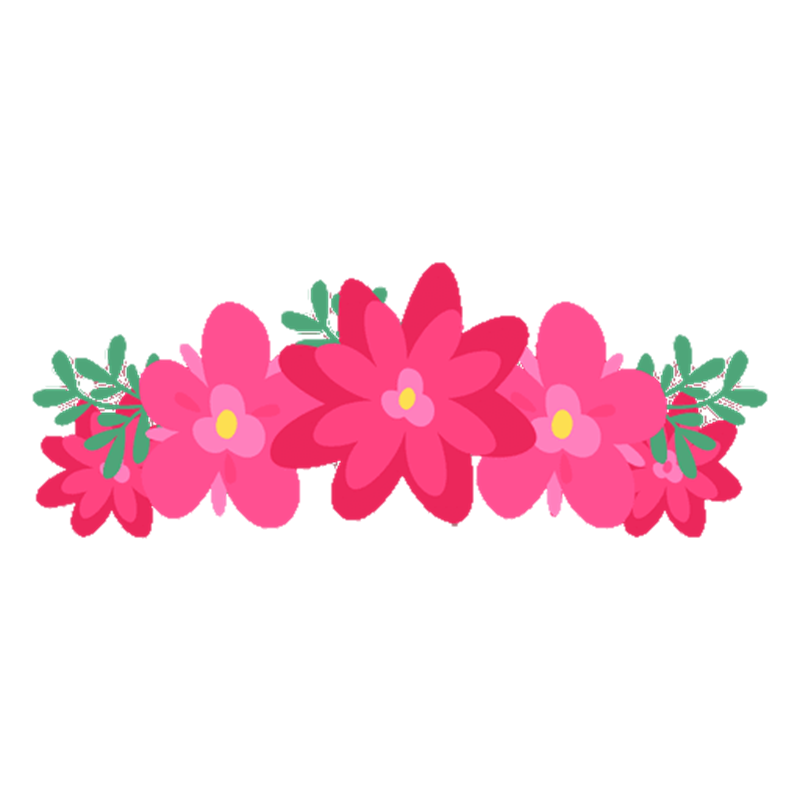 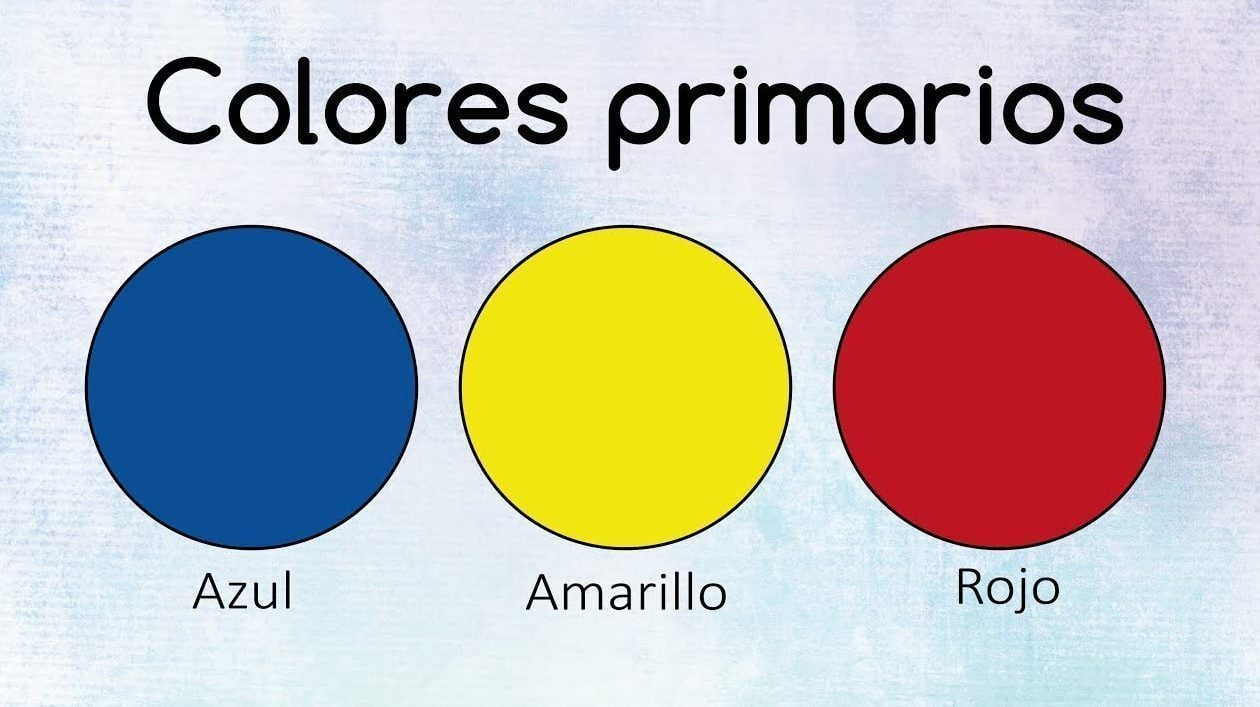 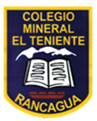 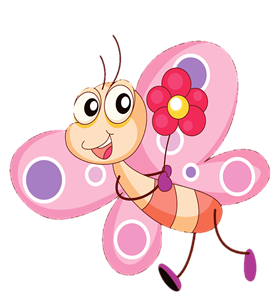 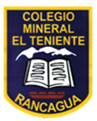 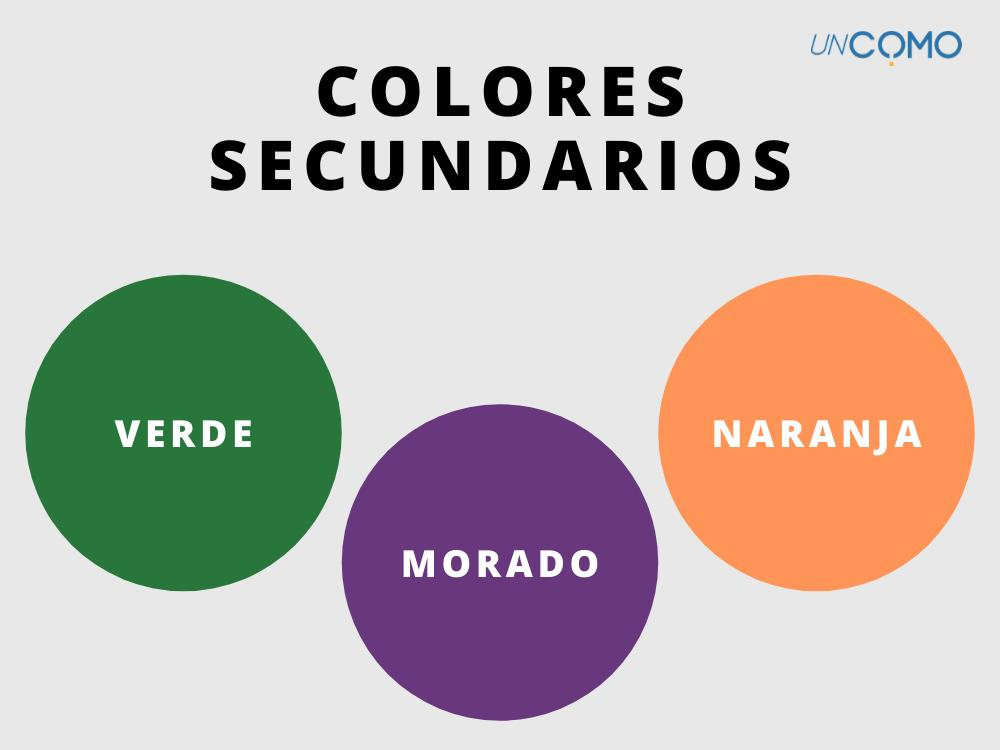 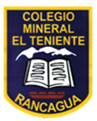 Observa lo que resulta al mezclar los colores primarios:
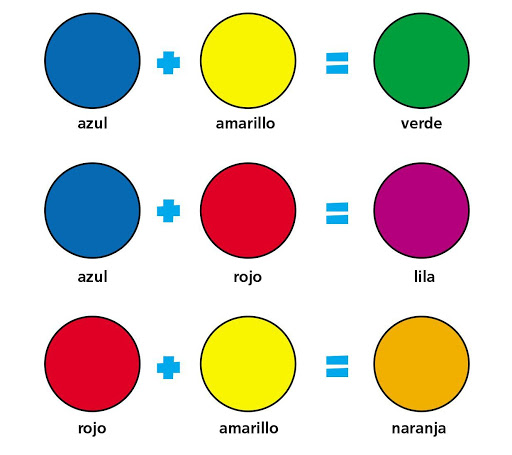 Para que no te queden dudas como pintar con tempera, puedes observar un video en el siguiente link
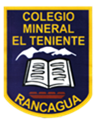 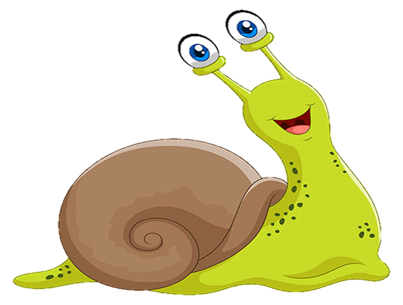 https://www.youtube.com/watch?v=OalajEVqXmY&t=29s
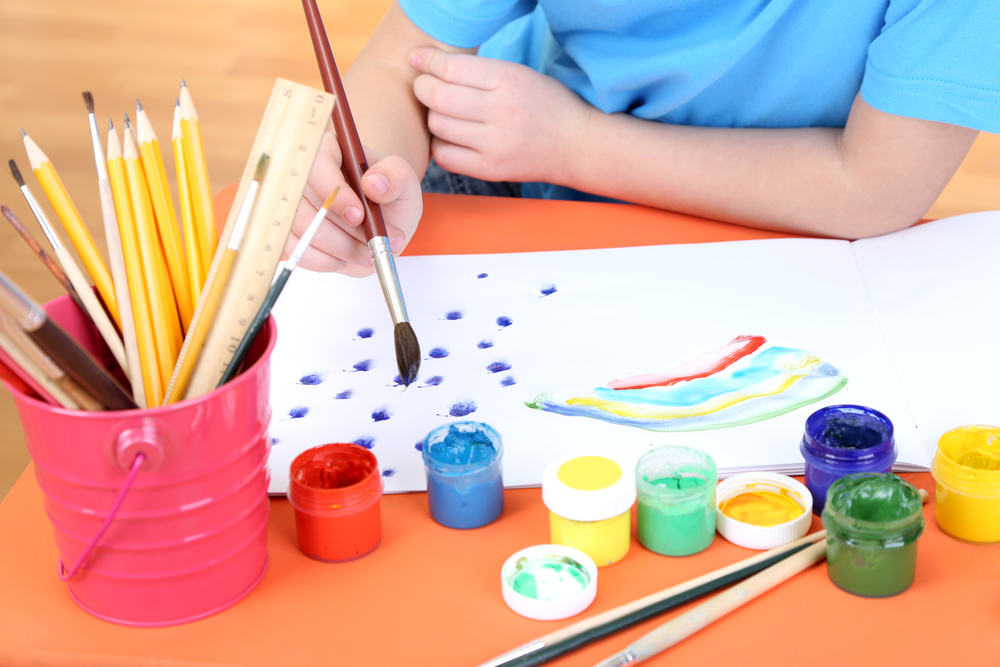 Este será nuestro desafío, Tendrán que dibujar y pintar 
la siguiente Composición primaveral, destacando los 
Colores primarios y secundarios.
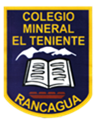 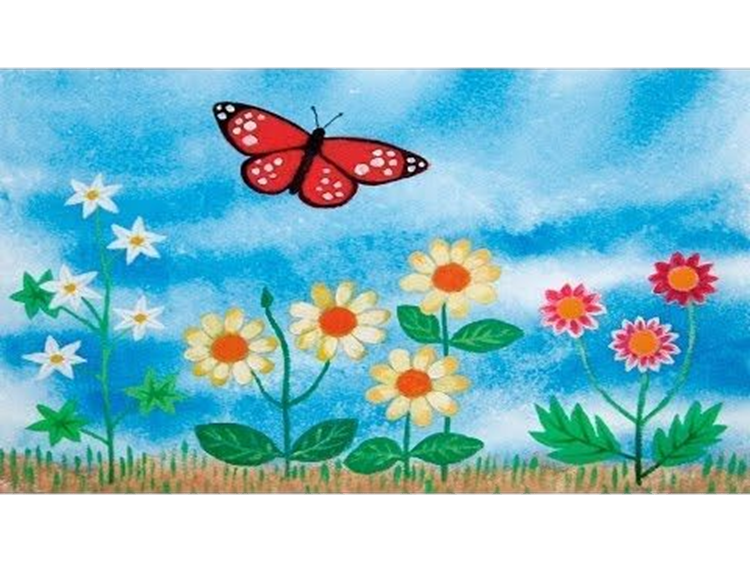 La linda primavera
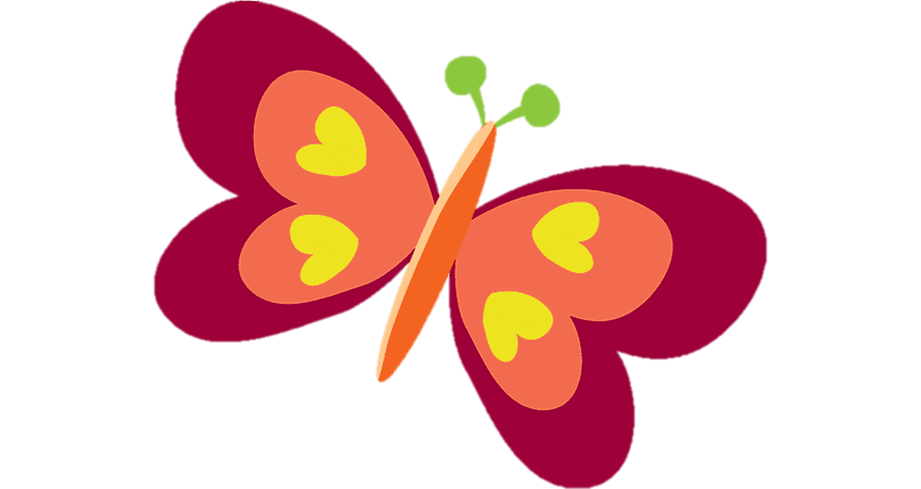 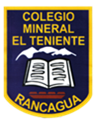 CIERRE DE LA CLASE
Responde oralmente
1.- ¿Cuáles son los colores primarios?
2.- ¿ Por qué se llaman así?
3.- ¿Cuáles son los colores secundarios ?
4.- ¿Qué técnica usamos  en esta composición?
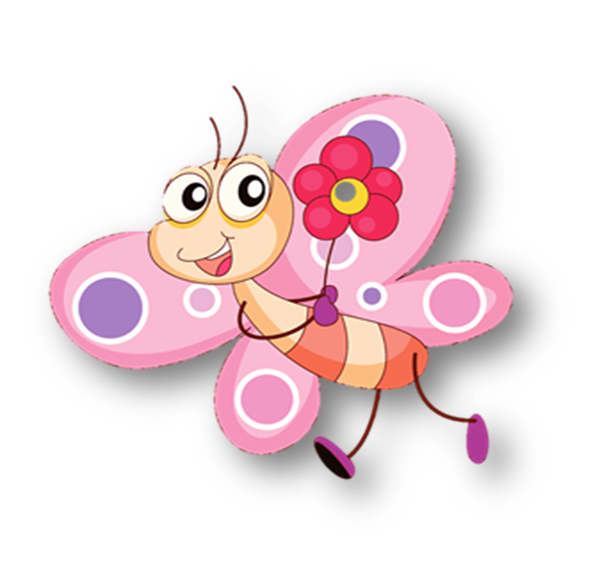 ¡Muy bién!
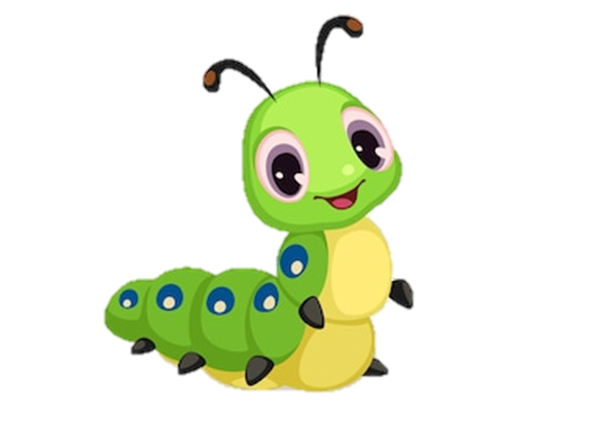